Zasady wypełniania oświadczenia majątkowego


Wieliczka, 27.03.2017 r.
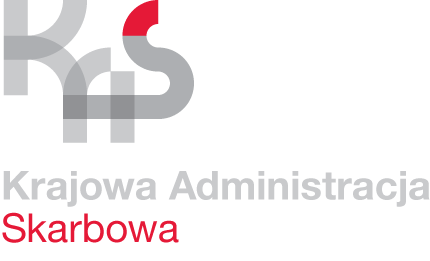 OŚWIADCZENIE MAJĄTKOWE
…………………………………………………….
(wypełnić kogo dotyczy)

………………………….............., dnia …………………….. r.
INFORMACJE OGÓLNE
1. Osoba składająca oświadczenie obowiązana jest 
do zgodnego z prawdą, starannego i zupełnego wypełnienia każdej z rubryk formularza. 
2. Jeżeli poszczególne rubryki nie znajdują w konkretnym przypadku zastosowania, należy wpisać „nie dotyczy”. Nie należy pozostawiać pustych rubryk. 
3. Osoba składająca oświadczenie zobowiązana jest określić przynależność poszczególnych składników majątkowych, dochodów i zobowiązań do majątku odrębnego i majątku objętego małżeńską wspólnotą majątkową.
4. Oświadczenie o stanie majątkowym dotyczy majątku
w kraju i za granicą.
5. Oświadczenie o stanie majątkowym obejmuje również wierzytelności pieniężne.
6. W części A oświadczenia zawarte są informacje jawne, w części B zaś informacje niejawne dotyczące adresu zamieszkania składającego oświadczenia oraz miejsca położenia nieruchomości.
7. W oświadczeniach majątkowych składanych za cały rok należy we wszystkich punktach wykazać stan na 31 grudnia, a w oświadczeniach składanych w ciągu roku należy we wszystkich punktach wykazać stan na dzień objęcia, utraty lub rezygnacji ze stanowiska.
CZĘŚĆ A
Ja niżej podpisany (a) ,
………………………………………………… 
(imiona i nazwisko oraz nazwisko rodowe)
urodzony (a) …………….…… w ….…………..
……………………………………………………………… (miejsce zatrudnienia, stanowisko lub funkcja)
PUNKT I – ZASOBY PIENIĘŻNE 
W punkcie I oświadczenia majątkowego należy wykazać zasoby środków pieniężnych w walucie polskiej oraz obcej, zgromadzone zarówno w gotówce jak i w formie bezgotówkowej. Przepisy dotyczące oświadczeń majątkowych nie wprowadzają dolnej granicy, od której deklaruje się posiadane środki pieniężne, należy więc ujawnić każde posiadane środki.
Bez znaczenia jest miejsce przechowywania środków: w domu, na lokacie, na rachunku oszczędnościowo rozliczeniowym ROR, w kasie zapomogowo-pożyczkowej, czy zdeponowane na rachunkach w celu oszczędzania na określony cel.
Należy określić kwotę oraz walutę, w jakiej zgromadzono środki pieniężne. Pamiętać należy o podaniu nazwy waluty w jakiej zostały zgromadzone środki pieniężne.
I.
Zasoby pieniężne:
- środki pieniężne zgromadzone w walucie polskiej:
10.000 zł – podać stan na koniec roku, którego dotyczy oświadczenie lub na dzień zaistnienia określonego zdarzenia (podać zarówno gotówkę posiadaną w domu, jak i środki znajdujące się 
na rachunkach bankowych, a także będące 
w dyspozycji osób trzecich np. udzielone pożyczki)
- środki oszczędzane na określony cel 
(np. w ramach ubezpieczenia emerytalnego 
w III filarze, w ramach indywidualnych kont emerytalnych IKE lub indywidualnych kont zaopatrzenia emerytalnego IKZE o ile umowa jest tak skonstruowana, że można ustalić, jakie środki w danej chwili znajdują się na koncie danej osoby oraz, że może ona nimi rozporządzać; podobnie z ubezpieczeniami
na życie)
- nie ma obowiązku podawania miejsca przechowywania środków pieniężnych (wskazywania nazwy banku czy rodzaju konta)
- środki pieniężne zgromadzone w walucie obcej:
1.000 USD
500 EUR
(podać zarówno gotówkę posiadaną w domu,
 jak i środki znajdujące się na rachunkach bankowych, a także będące w dyspozycji osób trzecich np. udzielone pożyczki)
- papiery wartościowe (należy wykazać szeroko rozumiane papiery wartościowe, tj. akcje, obligacje, weksle, bony skarbowe, czeki, certyfikaty inwestycyjne, jednostki uczestnictwa, świadectwa udziałowe, itp.) Podać należy ich łączną wartość. Np. :
obligacje Skarbu Państwa szt. 22 zakupione 
w roku 2016 za kwotę 12.000 zł, akcje spółek giełdowych (podać ilość, wartość nabycia, rok nabycia
i emitenta akcji)
- zaznaczyć czy stanowi to wspólność małżeńską czy też majątek odrębny składającego oświadczenie
Należy zaznaczyć, że posiadane akcje i udziały spółek prawa handlowego powinny być wykazane w odrębnej części oświadczenia (część III i IV).
II.
Punkt II oświadczenia majątkowego podzielony został na 4 części: 
poz.1. „Dom”, 
poz.2. „Mieszkanie”, 
poz.3. „Gospodarstwo rolne”, 
poz.4.” Inne nieruchomości”. 
W przypadku każdej części należy podać informacje dotyczące powierzchni, wartości i tytułu prawnego.
Powierzchnię nieruchomości podaje się 
na podstawie aktu notarialnego, przydziału lokalu albo na podstawie innych posiadanych
i wiarygodnych dokumentów. Podając powierzchnię całkowitą mieszkania należy uwzględnić również powierzchnię pomieszczeń przynależnych. 

Należy pamiętać o dokładnym podaniu jednostki miary, według której określamy powierzchnię nieruchomości, np. m², a, ha.
Wartości podawane w oświadczeniach powinny być szacunkowymi wartościami rynkowymi. 

Wartość danej nieruchomości wskazuje się na dzień 31 grudnia roku poprzedniego (w przypadku corocznych oświadczeń majątkowych), bądź na dzień zdarzenia uzasadniającego złożenie oświadczenia majątkowego (w przypadku pierwszego i ostatniego oświadczenia majątkowego). Nie podaje się ceny nabycia nieruchomości. 

Obowiązek podania wartości nieruchomości występuje tylko w odniesieniu do praw zbywalnych (nie dotyczy np. najmu i dzierżawy).
Tytułem prawnym jest np.: własność, współwłasność, spółdzielcze własnościowe prawo do lokalu, prawo użytkowania wieczystego, najem, dzierżawa, użyczenie, posiadanie samoistne w dobrej lub złej wierze, decyzja administracyjna o przydziale, nieuregulowany stan własnościowy nieruchomości (np. trwające postępowanie spadkowe).

Nie jest wskazaniem tytułu prawnego podanie „wspólność małżeńska”, „wspólność majątkowa”, ani podanie numeru aktu notarialnego lub księgi wieczystej.
W przypadku gospodarstwa rolnego należy zwrócić uwagę na konieczność podawania liczby hektarów fizycznych, 
a nie przeliczeniowych. Ponadto należy wskazać rodzaj zabudowy oraz przychód i dochód osiągnięty z tytułu prowadzenia takiego gospodarstwa (także otrzymane dotacje z Unii Europejskiej) opierając się na posiadanych rachunkach i umowach. Jeżeli gospodarstwo rolne przyniosło stratę w pozycji dochód należy wpisać „strata” i wskazać określoną kwotę. Określając rodzaj zabudowy należy wymienić, oprócz budynków, także budowle położone na terenie gospodarstwa (np. budynki gospodarczo - produkcyjne, wiaty, itp.).
W przypadku, gdy nie jest prowadzona produkcja rolnicza (nie uzyskano przychodu i nie poniesiono kosztów) w odpowiednich rubrykach wpisuje się zero. Przychodem z dzierżawy gospodarstwa rolnego jest kwota czynszu. Natomiast w sytuacji dzierżawy gospodarstwa rolnego za kwotę stanowiącą równowartość podatku rolnego przychodem rolnika będzie kwota podatku rolnego, pokryta przez dzierżawcę.

Gospodarstwo rolne:
rodzaj gospodarstwa: rolne, ogrodnicze, hodowla, inne
W poz. „inne nieruchomości” należy wykazać przede wszystkim inne nieruchomości niebędące domami, mieszkaniami lub gospodarstwami rolnymi,np. działkę, na której stoi dom wymieniony w pkt II.1 oświadczenia majątkowego, udział w gruncie (w tym w drodze dojazdowej), nieruchomości, na których znajdują się stawy, grunty leśne i nieużytki, działki rekreacyjne, działki pracownicze, działki wykorzystywane na potrzeby działalności gospodarczej przez współmałżonka, działki budowlane, garaże, warsztaty, budynki gospodarcze itp.
PUNKT III i IV – UDZIAŁY I AKCJE W SPÓŁKACH HANDLOWYCH 
W punktach III i IV oświadczenia majątkowego należy ujawnić informacje o posiadanych udziałach i akcjach
w spółkach handlowych podając: 
- liczbę posiadanych udziałów i akcji, 
- nazwę emitenta udziałów i akcji, 
- nazwy spółek, w których udziały lub akcje stanowią pakiet większy niż 10% udziałów, 
- wysokość dochodu osiągniętego z tytułu udziałów
lub akcji.
Dochodem z tytułu posiadania udziałów i akcji są m. in.: 
- dochód z udziału w zyskach osób prawnych – dywidenda, 
- dochód z umorzenia udziałów (akcji), 
- dochód uzyskany z odpłatnego zbycia udziałów (akcji) 
na rzecz spółki w celu ich umorzenia, 
- wartość majątku otrzymanego w związku z likwidacją osoby prawnej, 
- dochód przeznaczony na podwyższenie kapitału zakładowego, itp.
III.

Posiadam udziały w spółkach handlowych – należy podać liczbę i emitenta udziałów: 
20 udziałów w XYZ spółka z o.o. (podać siedzibę spółki) nabyte w roku 2016 
udziały te stanowią pakiet większy niż 10 % udziałów w spółce: np. nie
Z tego tytułu osiągnąłem(ęłam) w roku ubiegłym dochód
w wysokości: 1000 zł
IV.

Posiadam akcje w spółkach handlowych – należy podać liczbę i emitenta akcji: np. 80 akcji PPU „NOWAK” (podać siedzibę) nabyte w roku 2016  akcje te stanowią pakiet większy niż 10 % akcji w spółce: np. tak (18 %) 
Z tego tytułu osiągnąłem(ęłam) w roku ubiegłym dochód w wysokości: np. dochodu nie osiągnęłam
PUNKT V – NABYCIE MIENIA W DRODZE PRZETARGU 
W punkcie V oświadczenia majątkowego należy podać informację o mieniu nabytym wyłącznie w drodze przetargu od: 
- Skarbu Państwa, 
- innej państwowej osoby prawnej, 
- jednostek samorządu terytorialnego lub ich związków, 
- komunalnej osoby prawnej. 
Należy podać: opis nabytego mienia, datę nabycia 
oraz nazwę podmiotu, od którego nabyto mienie. Należy także pamiętać, iż w punkcie tym wykazuje się mienie nabyte
w danym roku, natomiast w latach następnych mienie 
to wykazuje się w punkcie II oświadczenia jako nieruchomości.
Osoba składająca oświadczenie winna ujawnić całe mienie, także nabyte od jednostki samorządowej innej niż ta, w której pełni funkcję. Wskazane w tym punkcie mienie wykazane zostało już lub będzie wykazane w innych punktach oświadczenia majątkowego np. nabyta od jednostki samorządu terytorialnego w drodze przetargu działka budowlana winna być wykazana w pkt II.4 oraz w pkt V oświadczenia majątkowego.
V.
Nabyłem (am) (nabył mój małżonek, z wyłączeniem mienia przynależnego do jego majątku odrębnego)* od Skarbu Państwa, innej państwowej osoby prawnej, jednostek samorządu terytorialnego, ich związków lub od komunalnej osoby prawnej następujące mienie, które podlegało zbyciu w drodze przetargu – należy podać opis mienia i datę nabycia, od kogo: np. dom do rozbiórki na działce o pow. 1.200 m², w roku 2016 od Urzędu Gminy Oświęcim ** 

* niepotrzebne skreślić
** w przypadku nieruchomości odnieść do punktu II
PUNKT VI – DZIAŁALNOŚĆ GOSPODARCZA 
Punkt VI oświadczenia majątkowego dotyczy prowadzenia działalności gospodarczej i zarządzania taką działalnością. 
Należy ujawnić: 
- fakt prowadzenia działalności gospodarczej, 
- fakt zarządzania taką działalnością lub występowania 
w roli przedstawiciela lub pełnomocnika, 
- formę prawną oraz przedmiot prowadzonej działalności gospodarczej, 
- ewentualnych wspólników, 
- przychód i dochód osiągnięty z tytułu prowadzenia działalności gospodarczej,
- dochód z tytułu zarządzania działalnością gospodarczą (przedstawicielstwa, pełnomocnictwa). 
Przedmiot działalności najlepiej wskazać posługując się oznaczeniami Polskiej Klasyfikacji Działalności. 
Formy prawne działalności gospodarczej to: 
- prowadzenie działalności na podstawie wpisu do ewidencji działalności gospodarczej (indywidualna działalność gospodarcza oraz w ramach spółki cywilnej), 
- prowadzenie działalności gospodarczej w ramach jednego z rodzajów spółek osobowych wskazanych w przepisach kodeksu spółek handlowych (spółka jawna, spółka partnerska, spółka komandytowa, spółka komandytowo-akcyjna).
Ujawniamy także zawieszoną działalność gospodarczą.

Zarządzanie działalnością gospodarczą dotyczy zarządu na podstawie: pełnomocnictwa, kontraktu menedżerskiego, prokury lub umów o podobnym charakterze.
VI.
1. Prowadzę działalność gospodarczą (należy podać formę prawną i przedmiot działalności): podać nazwę firmy, np. osobiście - usługi transportowe; 
w przypadku prowadzenia kilku form podać dane odrębnie dla każdej z tych firm
w przypadku spółki jawnej podać imiona i nazwiska wspólników

Z tego tytułu osiągnąłem(ęłam) w roku ubiegłym przychód i dochód
w wysokości: 
…………………………………………., w przypadku ryczałtu podać kwotę przychodu i oszacować dochód, w przypadku karty podatkowej oszacować przychód i dochód.
2. Zarządzam działalnością gospodarczą* lub jestem przedstawicielem* pełnomocnikiem* takiej działalności (należy podać formę prawną i przedmiot działalności): podać nazwę firmy lub firm; w przypadku kilku firm podać dane odrębnie dla każdej 
z tych firm
- osobiście ……………. nie
- wspólnie z innymi osobami jeżeli tak podać imiona i nazwiska osób
………………………………………………………………………  Z tego tytułu osiągnąłem(ęłam) w roku ubiegłym dochód
w wysokości:
…………………………………………………………………

* niewłaściwe skreślić
PUNKT VII – UDZIAŁY I AKCJE W SPÓŁKACH HANDLOWYCH 
Punkt VII oświadczenia majątkowego dotyczy udziału 
we władzach spółek handlowych, spółdzielni (poza spółdzielniami mieszkaniowymi) i fundacji prowadzących działalność gospodarczą. 
Należy ujawnić: 
- fakt uczestnictwa we władzach statutowych wymienionych wyżej instytucji (wskazać nazwę i siedzibę), 
- datę objęcia funkcji, 
- dochód osiągnięty z tego tytułu.
VII.
W spółkach handlowych (nazwa, siedziba spółki): ……………………………………………………………………..
- jestem członkiem zarządu (od kiedy): ……………………………………………………………………..
- jestem członkiem rady nadzorczej (od kiedy): ………………………………….…………………………………
- jestem członkiem komisji rewizyjnej (od kiedy): ……………………………………………………………………
Z tego tytułu osiągnąłem(ęłam) w roku ubiegłym dochód 
w wysokości:
………………………………………………………………………
W spółdzielniach:
- jestem członkiem zarządu (od kiedy): ……………………………………………………………
- jestem członkiem rady nadzorczej* (od kiedy): ………………………………….…………………………
- jestem członkiem komisji rewizyjnej (od kiedy): …………………………………………………………
Z tego tytułu osiągnąłem(ęłam) w roku ubiegłym dochód 
w wysokości:
…………………………………………………………
* Nie dotyczy rad nadzorczych spółdzielni mieszkaniowych.
W fundacjach prowadzących działalność gospodarczą:
- jestem członkiem zarządu (od kiedy): ………………………………………………………………
- jestem członkiem rady nadzorczej (od kiedy): ………………………………….…………………….……
- jestem członkiem komisji rewizyjnej (od kiedy): ………………………………………………………………
Z tego tytułu osiągnąłem(ęłam) w roku ubiegłym dochód 
w wysokości:
………………………………………………………………
PUNKT VIII – INNE DOCHODY 
Punkt ten nakazuje ujawnienie wszelkich dochodów osiąganych z tytułu zatrudnienia lub innej działalności zarobkowej lub zajęć, z podaniem kwot uzyskanych z każdego tytułu, o ile dochody te nie zostały wykazane w żadnym innym punkcie oświadczenia. Należy tu wykazać zarówno dochody ujęte w zeznaniach rocznych jak również w innych dokumentach w zakresie podatku od czynności cywilnoprawnych, spadków lub darowizn. Ujawnieniu podlega zarówno dochód opodatkowany, jak również wolny od podatku.
Punkt VIII – cd.
W punkcie tym należy wykazać dochód (przychód minus koszty uzyskania przychodu) uzyskany z poszczególnych tytułów, m .in.: 

ze stosunku pracy (także dodatkowe świadczenia jak: nagrody jubileuszowe, uznaniowe, itp.);
z umowy zlecenia, o dzieło;
z praw majątkowych, w tym z praw autorskich;
z najmu i dzierżawy;
diety z tytułu pełnienia obowiązków społecznych i obywatelskich, 
jednorazowe świadczenia, np.: odszkodowania, wygrane;
odpłatne zbycie nieruchomości lub mienia ruchomego;
darowizn i spadków.

Nie podajemy miesięcznej kwoty dochodu, ale łączny dochód za cały okres za jaki składane jest oświadczenie. 

Jeśli z zeznania podatkowego wynika, że osoba uzyskała dochód z kilku źródeł np. ze stosunku pracy i z najmu, należy wówczas w oświadczeniu majątkowym wykazać dochody z każdego źródła odrębnie.
VIII.
Inne dochody osiągane z tytułu zatrudnienia lub innej działalności zarobkowej lub zajęć, z podaniem kwot uzyskiwanych z każdego tytułu:*
należy wykazać wszystkie dochody w tym również z wynagrodzenia, a także z innych tytułów np. najmu, dzierżawy, a także nie podlegające opodatkowaniu lub w kwocie wolnej od opodatkowania, poza dochodami wykazanymi we wcześniejszych punktach tego oświadczenia.

* zgodnie z art. 24 h ust. 1 pkt 2 ustawy o samorządzie gminnym
PUNKT IX – MIENIE RUCHOME 
Punkt IX oświadczenia majątkowego dotyczy składników mienia ruchomego o wartości w dn. 31 grudnia (lub w innym dniu, według stanu na który składane jest oświadczenie majątkowe) powyżej 10.000 złotych (lub równowartości 3.000 euro). 

Wykazaniu podlega tylko rodzaj mienia, nie ma obowiązku deklarowania jego wartości. W przypadku pojazdów mechanicznych należy podać markę, model i rok produkcji.
Do składników mienia ruchomego należy zaliczyć m.in. 
  samochody,
  motocykle,
  maszyny rolnicze,
  sprzęt rtv i agd, 
  sprzęt pływający,
  dzieła sztuki,
  biżuteria,
  domki kempingowe.
Istotnym jest aby w przypadku, gdyw poprzednim oświadczeniu był wykazany dany składnik a w kolejnym już go nie ma, wskazać przyczynę pominięcia danego składnika. 

Należy uwzględnić mienie:
 stanowiące własność lub współwłasność małżeńską, 
stanowiące współwłasność z innymi osobami (podajemy udział).
Wartość poszczególnych składników majątku ruchomego należy określić według ceny rynkowej na dzień 31 grudnia (oświadczenie roczne) lub na dzień związany z określonym zdarzeniem nakładającym obowiązek złożenia oświadczenia.
IX.
Składniki mienia ruchomego o wartości powyżej 10.000 złotych (w przypadku pojazdów mechanicznych należy podać markę, model i rok produkcji): podać rok nabycia, należy wskazać też składniki mienia które stanowią własność ale wykorzystywane są do prowadzonej działalności (także przez współmałżonka o ile istnieje współwłasność małżeńska).
…………………………………………………
PUNKT X – ZOBOWIĄZANIA PIENIĘŻNE 
Punk X oświadczenia majątkowego obejmuje zobowiązania pieniężne o wartości powyżej 10.000,00 zł. 
W oświadczeniu należy także określić warunki, na jakich zostały udzielone zobowiązania pieniężne: 
- wskazać osobę (instytucję), 
- określić w związku z jakim zdarzeniem (nie wystarczy wpisać kredyt hipoteczny, należy wskazać zdarzenie 
np. zakup mieszkania), 
- wskazać wysokość zobowiązania. 
Jeżeli osoba składająca oświadczenie majątkowe zaciągnęła kilka kredytów należy określić ich wysokość i warunki, 
na jakich zostały udzielone, odrębnie dla każdego z nich.
Ujawnieniu podlegają kredyty i pożyczki zaciągnięte:
  w bankach (także debet na koncie w wysokości       przekraczającej 10.000,00 zł),
   w innych instytucjach oszczędnościowo –     kredytowych,
   od osób prywatnych oraz
   pozostałe, np. zaciągnięte z funduszy zakładowych,
    zarówno w walucie polskiej jak i obcej.
X.
Zobowiązania pieniężne o wartości powyżej 10.000 złotych (lub równowartość 3 000 euro), w tym zaciągnięte kredyty i pożyczki oraz warunki, na jakich zostały udzielone (wobec kogo, w związku
z jakim zdarzeniem, w jakiej wysokości): np. kredyt mieszkaniowy 
w PKO BP z roku 2016 w wysokości 140.000 zł, udzielony na 5 lat 
na zakup mieszkania, na koniec roku 2016 stan zadłużenia wynosi 80.000 zł.,*
pożyczka od Jana Kowalskiego w wysokości 45.000 zł z roku 2016, udzielona na 3 lata na zakup samochodu, na koniec roku 2016 stan zadłużenia wynosi 20.000 zł,*
pożyczka z zakładu pracy itp.*

* podać stan zadłużenia na koniec roku którego dotyczy oświadczenie.
CZĘŚĆ B
Adres zamieszkania osoby składającej oświadczenie: ………………………………………………………………
Miejsce położenia nieruchomości wymienionych w punkcie II części A (adres):
1. II.1 (dom 120 m2) Zalesie ul. Górna 12
2. II.2 (mieszkanie 60 m2) Płock ul. Kościelna 24 m 7
3. II. 3 (gospodarstwo 2 ha) Nowa Wieś ul. Dolna 58
4. II. 4a (działka budowlana) podać adres
5. II. 4b (działka rekreacyjna) podać adres
6. II. 4c (mieszkanie) podać adres
Podany adres powinien zawierać wszystkie elementy umożliwiające usytuowanie nieruchomości, tj. nie tylko miejscowość, ale także ulicę, numer domu i lokalu, numer działki w przypadku niezabudowanych nieruchomości gruntowych.

Ilość i kolejność ujawnionych adresów winna odpowiadać ilości i kolejności wykazanych w części A pkt II nieruchomości.

W przypadku, gdy adres zamieszkania osoby składającej oświadczenie pokrywa się z adresem mieszkania lub domu wymienionego w części A pkt II oświadczenia, należy ten adres wpisać powtórnie.
Do oświadczenia majątkowego należy dołączyć kopie wszystkich swoich zeznań o wysokości osiągniętego dochodu w roku podatkowym za rok poprzedni oraz ewentualnych korekt tych zeznań. Osoby rozliczane przez zakłady pracy mają obowiązek dołączyć do oświadczenia majątkowego kopię PIT-40. Nie dołącza się do wymienionego oświadczenia otrzymanej od płatnika informacji PIT-11.
Najczęściej występujące błędy
 brak określenia przynależności poszczególnych   składników majątku do majątku odrębnego i majątku    objętego małżeńską wspólnością majątkową,
pozostawienie niektórych rubryk oświadczenia   niewypełnionych,
 brak określenia tytułu prawnego w części A pkt II;
 brak wykazania wysokości zobowiązania pieniężnego pozostającego do spłaty na 31.12
brak wykazania nieruchomości otrzymanych w drodze   darowizny,
 brak wykazania dochodu uzyskanego z tytułu diet;
 brak wykazania dochodu ze spadku; z tytułu zatrudnienia;     ze sprzedaży lokalu mieszkalnego;
wykazanie w punkcie VIII przychodów zamiast dochodów;
wykazanie ogólnego osiągniętego dochodu, bez podziału i wskazania kwot uzyskiwanych z poszczególnych tytułów;
 brak określenia warunków, na jakich zaciągnięto kredyt (wobec kogo zaciągnięto zobowiązanie finansowe, w związku z jakim zdarzeniem oraz w jakiej wysokości);
 w części B nie wskazano miejsc położenia nieruchomości wymienionych w części A pkt II, bądź błędnie przyporządkowano adresy;
w punkcie IX nie wykazano samochodu wymienianego     w poprzednim oświadczeniu, a nie wskazano przyczyny pominięcia go w obecnym oświadczeniu;
Większość błędów popełnianych przy wypełnianiu oświadczenia wynika z faktu, iż składający oświadczenie nie porównuje danych, jakie podałw oświadczeniu za poprzedni rok. Nie powinny zdarzać się więc sytuacje, że ten sam dom lub działka mają w oświadczeniu za 2016 r. powierzchnię różną od wykazanej w oświadczeniu za 2015 r. - chyba, że w 2016 r. część nieruchomości wykazanej w 2015 r. została np. zbyta. Wykazując dane dotyczące nieruchomości powinno się konfrontować je z danymi wykazanymi w oświadczeniach za kolejne lata.
W przypadku braku miejsca na druku oświadczenia majątkowego należy załączyć dodatkową kartę z zaznaczeniem, którego punktu oświadczenia dotyczą dane uzupełnione na tej karcie.

Sprostowanie oświadczenia majątkowego jest możliwe pod warunkiem, że zostanie dokonane w formie odrębnego dokumentu z dopiskiem „korekta” lub „sprostowanie”.
Dziękujemy za uwagę